Вимоги до підготовки та оформлення навчально-методичного забезпечення освітніх компонентів
Методист вищої категорії навчально-методичного відділу
Стрижка Марина Анатоліївна
Положення про видання в світ інформаційно-методичного забезпечення освітнього процесу в Національному технічному університеті «Дніпровська політехніка» (із змінами та доповненнями, затвердженими Вченою радою університету від 11.02.2021, протокол №3, від 02.06.2022, протокол №6, від 20.03.2024, протокол №4)http://surl.li/chnaq
Види навчальних видань
Підручник – навчальне видання, що містить у повному обсязі систематизований виклад навчальної дисципліни, відповідає навчальній програмі та має відповідний офіційно наданий гриф. 

Навчальний посібник – навчальне видання, що доповнює або частково (повністю) замінює підручник і має відповідний офіційно наданий гриф.
 
Навчально-методичний посібник – навчальний посібник, основним змістом якого є методика викладання навчальної дисципліни або методика щодо розвитку та виховання особистості.
Види навчальних видань
Навчальний наочний посібник – навчальний посібник, основним змістом якого є зображення, що унаочнюють предмет навчальної дисципліни.

Хрестоматія – навчальний посібник, що містить літературно-художні, історичні, музичні та інші твори чи уривки з них, які є предметом вивчення у навчальній дисципліні.

Практикум – навчальний посібник, що містить сукупність практичних завдань і (або) вправ із певної навчальної дисципліни, які сприяють засвоюванню набутих знань, умінь і навичок. До практикумів належать збірники задач і вправ, тестові завдання, збірники диктантів і переказів, інструкції до лабораторних і практичних робіт тощо.
Матеріали методичного забезпечення 
(навчально-методичні видання)
Конспект лекцій;
Методичні рекомендації до:
практичних занять; 
семінарських  занять;
лабораторних занять;
курсової роботи/проєкту;
практики;
кваліфікаційної роботи;
самостійної роботи.
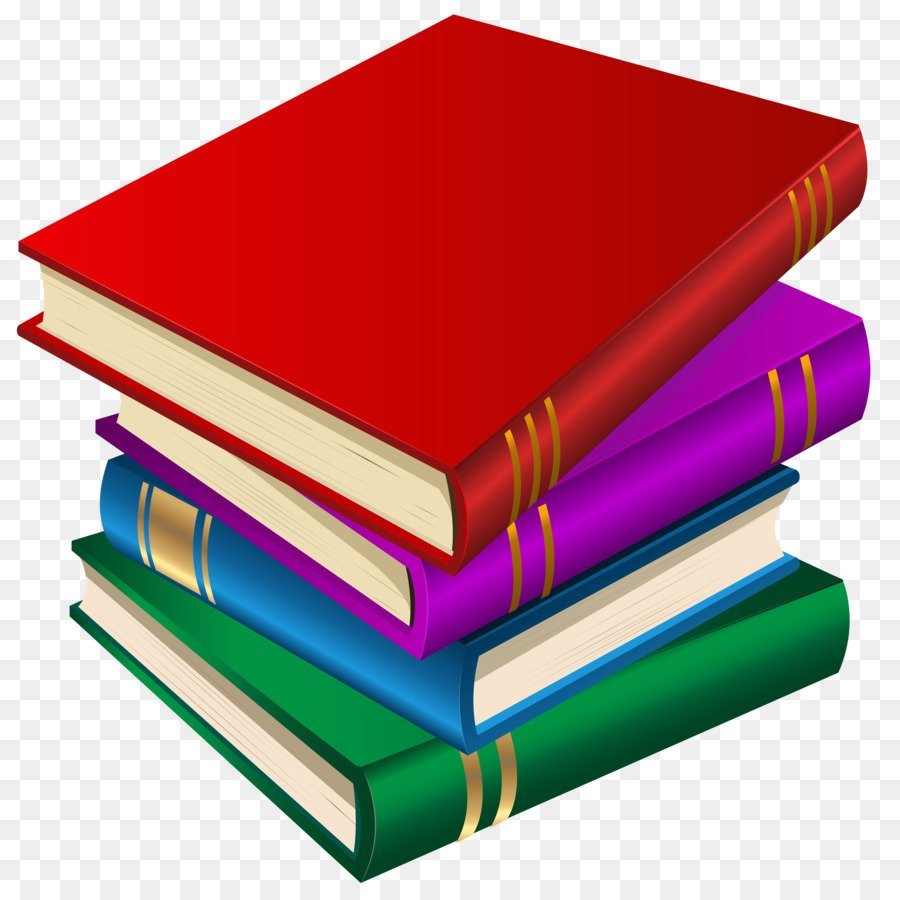 Порядок розгляду рукописів і видання навчальної та навчально-методичної літератури
Підготовка рукописів навчальної і навчально-методичної літератури здійснюється науково-педагогічними працівниками кафедр відповідно до плану видань кафедри. 
До складу авторів можуть залучатись науково-педагогічні працівники будь-яких кафедр університету, інших закладів вищої освіти, фахівці виробництва. 

Навчальним виданням, які в повному обсязі відповідають Положенню про порядок видання в світ інформаційно-методичного забезпечення освітнього процесу в Національному технічному університеті «Дніпровська політехніка», вчена рада університету надає гриф. 

Публікація інших видань передбачає отримання рекомендації навчально-методичного відділу на підставі експертизи.
Порядок розгляду рукописів і видання навчальної та навчально-методичної літератури
З метою отримання експертного висновку автору рукопису необхідно надати в електронному вигляді до навчально-методичного відділу такі документи:
рукопис навчального (навчально-методичного) видання;
робочу програму навчальної дисципліни;
скановану копію витягу з протоколу засідання кафедри (на засіданні кафедри рукопис розглядається на предмет обговорення доцільності  видання, визначення відповідності рукопису змісту робочої програми навчальної дисципліни, вимогам стандартів вищої освіти й погодження складу авторів);
!!! Якщо підготовлений до видання рукопис рекомендують для використання в освітньому процесі за кількома спеціальностями, пропонується його розгляд на спільному (об’єднаному) засіданні випускових кафедр за цими спеціальностями, а потім на спільному (об’єднаному) засіданні науково-методичних комісій цих спеціальностей.
Порядок розгляду рукописів і видання навчальної та навчально-методичної літератури
скановану копію витягу з протоколу засідання науково-методичної комісії спеціальності, для якої розроблено навчально-методичне забезпечення (на засіданні науково-методичної комісії рукопис розглядається на предмет доцільності  видання, особливу увагу звертають на відповідність змісту навчально-методичної літератури очікуваним результатам навчання, що визначені робочою програмою певного освітнього компонента);
скановані копії двох-трьох рецензій  у разі необхідності (рукопис навчального видання (підручник, навчальний посібник, навчально-методичний посібник, навчальний наочний посібник,  хрестоматія, практикум) подається на рецензію двом-трьом фахівцям інших закладів вищої освіти, організацій, підприємств тощо. Рукописи матеріалів методичного забезпечення (конспекти лекцій, методичні рекомендації) не підлягають рецензуванню.
Порядок розгляду рукописів і видання навчальної та навчально-методичної літератури
Навчально-методичний відділ здійснює експертизу рукописів на відповідність Положенню про порядок видання в світ інформаційно-методичного забезпечення освітнього процесу в Національному технічному університеті «Дніпровська політехніка» http://surl.li/chnaq

Після отримання експертного висновку навчально-методичного відділу автори матеріалів методичного забезпечення (конспектів лекцій, методичних рекомендацій) здійснюють редакційне опрацювання самостійно. 

Для рукописів навчальних видань, що претендують на гриф вченої ради, редагування фахівцем-редактором  є обов’язковим.
Порядок розгляду рукописів і видання навчальної та навчально-методичної літератури 

1. Розгляд рукописів кафедрою
Порядок розгляду рукописів і видання навчальної та навчально-методичної літератури
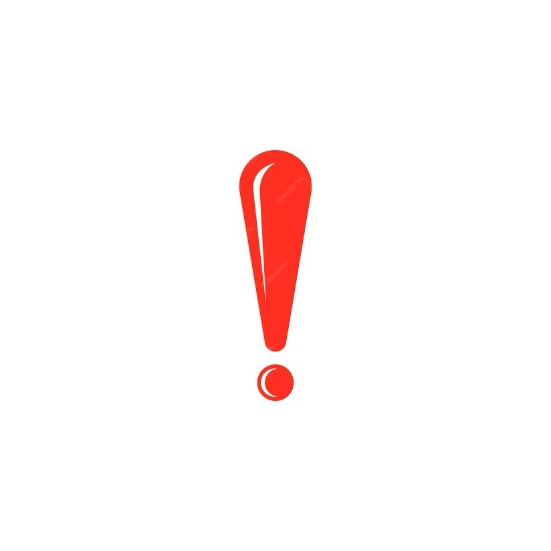 Приклад витягу з протоколу 
засідання кафедри
за посиланням 
http://surl.li/dabtr
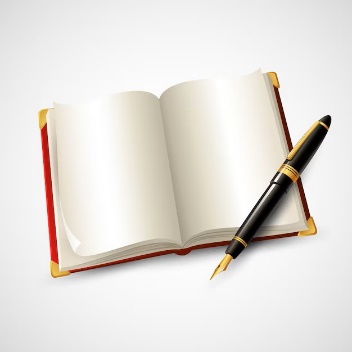 Порядок розгляду рукописів і видання навчальної та навчально-методичної літератури
Порядок розгляду рукописів і видання навчальної та навчально-методичної літератури
Порядок розгляду рукописів і видання навчальної та навчально-методичної літератури 
2. Розгляд рукописів науково-методичною комісією спеціальності
Порядок розгляду рукописів і видання навчальної та навчально-методичної літератури
Приклад витягу з протоколу 
засідання науково-методичної комісії спеціальності за посиланням 
http://surl.li/dabtr
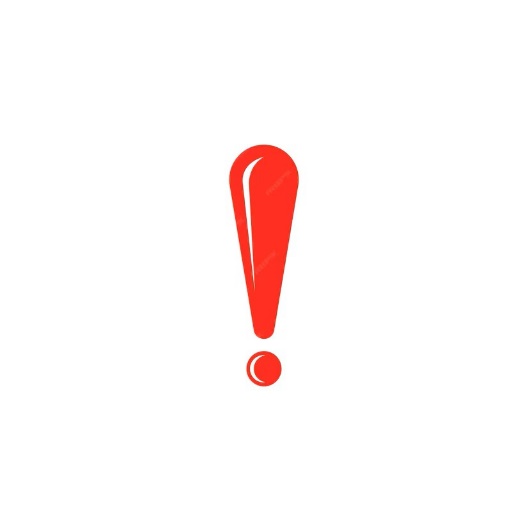 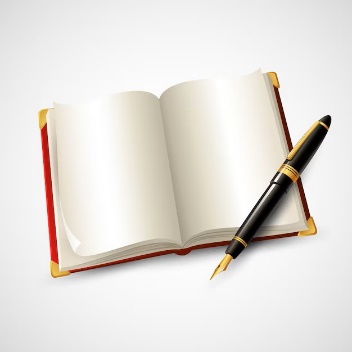 Порядок розгляду рукописів і видання навчальної та навчально-методичної літератури
Порядок розгляду рукописів і видання навчальної та навчально-методичної літератури
Порядок розгляду рукописів і видання навчальної та навчально-методичної літератури 
3. Рецензування (є обов’язковим тільки для навчальних видань, що претендують на отримання грифа вченої ради університету)
Порядок розгляду рукописів і видання навчальної та навчально-методичної літератури 
4. Експертиза рукописів навчально-методичним відділом
Порядок розгляду рукописів і видання навчальної та навчально-методичної літератури
Приклад висновку експертизи 
навчально-методичного відділу
за посиланням
http://surl.li/dabtr
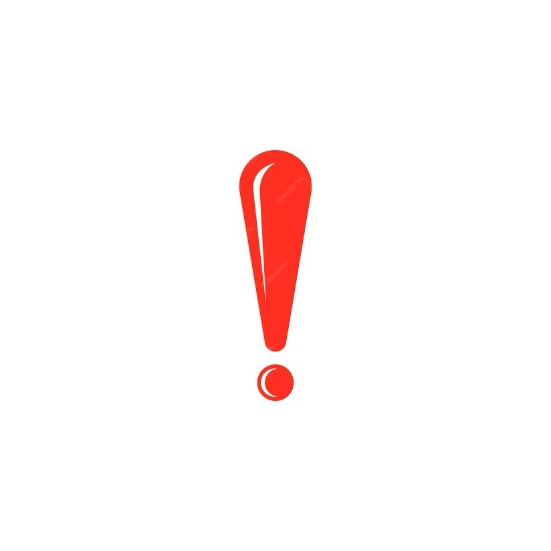 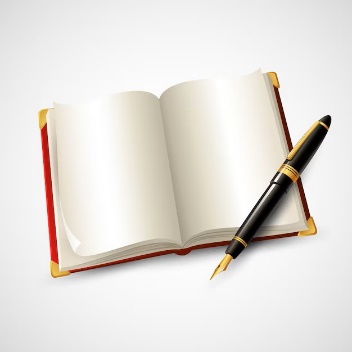 Порядок розгляду рукописів і видання навчальної та навчально-методичної літератури 
5. Редагування рукопису редактором (для навчальних видань, які претендують на отримання грифа вченої ради університету)
Порядок розгляду рукописів і видання навчальної та навчально-методичної літератури 

6. Надання грифа вченої ради університету
Порядок розгляду рукописів і видання навчальної та навчально-методичної літератури
Національний технічний університет
«Дніпровська політехніка»
Витяг з протоколу № ХХ  засідання вченої ради
м. Дніпро	ХХ.ХХ.ХХХХ
  Склад вченої ради затверджений рішенням
Конференції трудового колективу від 17.11.2020 (протокол № 5)  та зі змінами від 22.12.2022 (протокол № 12)
на засіданні були присутні ХХ з ХХ членів вченої ради
СЛУХАЛИ: Розгляд   результатів   експертизи   рукопису   навчального   видання «Композиційні матеріали» (автор О. М. Долгов) на предмет надання грифа «Рекомендовано вченою радою НТУ «Дніпровська політехніка» як навчальний наочний посібник для здобувачів ступеня бакалавра спеціальності 132 Матеріалознавство».
1. На розгляд подано матеріали:
 рукопис навчального видання;
 робочу програму навчальної дисципліни «Композиційні матеріали»;
 витяг з протоколу засідання кафедри механічної та біомедичної інженерії;
 витяг з протоколу засідання науково-методичної комісії спеціальності 132 Матеріалознавство;
 рецензії:
С. І. Губенко – академік Академії наук вищої школи України, доктор технічних наук, професор, професор кафедри матеріалознавства та обробки матеріалів Придніпровської державної академії будівництва та архітектури;
Л. В. Урсуляк  – кандидат технічних наук, доцент, завідувач кафедри технічної механіки Українського державного університету науки і технологій.
2. Рецензії на рукопис позитивні.
3. Експертизою навчально-методичного відділу встановлено:
 навчальний посібник відповідає програмі навчальної дисципліни «Композиційні матеріали» спеціальності 132 Матеріалознавство за першим (бакалаврським) рівнем  вищої освіти; в посібнику розглянуто структуру, властивості та основи механіки композиційних матеріалів, наведено основні технологічні процеси виготовлення і практичне застосування композитів у різних галузях;
 рукопис в цілому відповідає вимогам «Положення про порядок видання в світ інформаційно-методичного забезпечення освітнього процесу в Національному технічному університеті «Дніпровська політехніка».
Доповідач: Юлія ЗАБОЛОТНА, начальник навчально-методичного відділу
УХВАЛИЛИ:
1. Надати рукопису навчального видання «Композиційні матеріали» (автор О. М. Долгов) гриф «Рекомендовано вченою радою НТУ «Дніпровська політехніка» як навчальний наочний посібник для здобувачів ступеня бакалавра спеціальності 132 Матеріалознавство».
2. Затвердити бібліографічний опис навчального видання в редакції:
Долгов О. М. Композиційні матеріали  [Електронний ресурс] : навч. наоч. посіб. / О. М. Долгов ; М-во освіти і науки України, Нац. техн. ун-т «Дніпровська політехніка». – Дніпро : НТУ «ДП», 2024. – 126 с.
 
Учений секретар						Таїсія КАЛЮЖНА
МІНІСТЕРСТВО ОСВІТИ І НАУКИ УКРАЇНИ
НАЦІОНАЛЬНИЙ ТЕХНІЧНИЙ УНІВЕРСИТЕТ
«ДНІПРОВСЬКА ПОЛІТЕХНІКА»




Більше трьох авторів на титулі не зазначаємо


ГОТУЄМОСЯ ДО ОЛІМПІАДИ
АНАЛІТИЧНА ГЕОМЕТРІЯ

Навчальний посібник












Дніпро
НТУ «ДП»
2024
МІНІСТЕРСТВО ОСВІТИ І НАУКИ УКРАЇНИ
НАЦІОНАЛЬНИЙ ТЕХНІЧНИЙ УНІВЕРСИТЕТ
«ДНІПРОВСЬКА ПОЛІТЕХНІКА»




В. В. Приходько


ГОТУЄМОСЯ ДО ОЛІМПІАДИ
АНАЛІТИЧНА ГЕОМЕТРІЯ

Навчальний посібник









Дніпро
НТУ «ДП»
2024
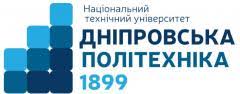 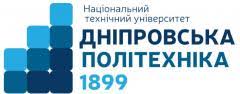 УДК514.142.2
         Г73
Рекомендовано вченою радою НТУ «Дніпровська політехніка»
як навчальний посібник для здобувачів ступеня бакалавра закладів вищої освіти
(протокол №____  від ХХ.ХХ.ХХХХ )

Рецензенти:
В. В. Лобода – д-р фіз.-мат. наук, проф. (Дніпровський національний університет імені Олеся Гончара); 
В. Б. Говоруха – д-р фіз.-мат. наук, проф. (Дніпровський державний аграрно-економічний університет).


Приходько В. В.
Г73    Готуємося до олімпіади. Аналітична геометрія [Електронний ресурс] : навч. посіб. / В. В. Приходько ; М-во освіти і науки України, Нац. техн. ун-т «Дніпровська політехніка». – Дніпро : НТУ «ДП», 2024. – 165 с.

Викладено методи розв’язування олімпіадних задач з аналітичної геометрії. Призначено для підготовки студентів до участі в математичних змаганнях. Містить нестандартні задачі вищого рівня складності порівняно з опублікованими в популярних підручниках на зазначену тематику. Розв’язування деяких задач потребує поєднання методів аналітичної геометрії з матеріалами математичного аналізу, лінійної алгебри та інших розділів дисципліни «Вища математика». Матеріал посібника розподілено на 6 розділів за належністю до окремих тем. До всіх задач додаються вказівки. Розділ «Відповіді» включає повний опис розв’язування кожної задачі. 
Для здобувачів ступеня бакалавра природничих та інженерних спеціальностей університету

УДК  514.142.2
 В. В. Приходько, 2024
 НТУ «Дніпровська політехніка», 2024
УДК514.142.2
         Г73
Рекомендовано вченою радою НТУ «Дніпровська політехніка»
як навчальний посібник для здобувачів ступеня бакалавра закладів вищої освіти
(протокол №____  від ХХ.ХХ.ХХХХ )

Рецензенти:
В. В. Лобода – д-р фіз.-мат. наук, проф. (Дніпровський національний університет імені Олеся Гончара); 
В. Б. Говоруха – д-р фіз.-мат. наук, проф. (Дніпровський державний аграрно-економічний університет).

Автори: В. Ф. Сторчай, Н. П. Уланова, В. В. Приходько, Ю. М. Головко.

Готуємося до олімпіади. Аналітична геометрія [Електронний ресурс] : 
Г73  навч. посіб. / В. Ф. Сторчай, Н. П. Уланова, В. В. Приходько,        Ю. М. Головко ; М-во освіти і науки України, Нац. техн. ун-т «Дніпровська політехніка». – Дніпро : НТУ «ДП», 2024. – 165 с.

Викладено методи розв’язування олімпіадних задач з аналітичної геометрії. Призначено для підготовки студентів до участі в математичних змаганнях. Містить нестандартні задачі вищого рівня складності порівняно з опублікованими в популярних підручниках на зазначену тематику. Розв’язування деяких задач потребує поєднання методів аналітичної геометрії з матеріалами математичного аналізу, лінійної алгебри та інших розділів дисципліни «Вища математика». Матеріал посібника розподілено на 6 розділів за належністю до окремих тем. До всіх задач додаються вказівки. Розділ «Відповіді» включає повний опис розв’язування кожної задачі. 
Для здобувачів ступеня бакалавра природничих та інженерних спеціальностей університету
УДК  514.142.2
 В. Ф. Сторчай, Н. П. Уланова,
В. В. Приходько, Ю. М. Головко, 2024
 НТУ «Дніпровська політехніка», 2024
Оформлення рукописів навчальної та навчально-методичної літератури
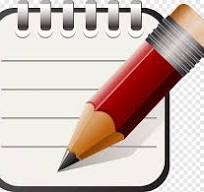 Типова структура методичних рекомендацій 
до лабораторних занять з дисципліни
зміст;
вступ/загальні положення;
тема, мета, завдання і тривалість роботи, очікувані результати навчання;
теоретичні положення (подаються основні теоретичні відомості дисципліни в обсязі, достатньому для обґрунтування методики експерименту);
обладнання, прилади та матеріали, необхідні для виконання роботи;
рекомендації щодо виконання роботи та обробки результатів експерименту;
вимоги до оформлення та захисту результатів роботи;
питання для підготовки до захисту результатів лабораторної роботи (перелік питань складається з метою концентрації уваги здобувачів на ключових моментах виконання та захисту результатів лабораторної роботи);
критерії оцінювання лабораторної роботи (кожна лабораторна робота оцінюється якістю звіту про виконання роботи експертним методом з використанням критеріїв, зазначених в робочій програмі та/або силабусі навчальної дисципліни);
перелік рекомендованих джерел (подається список джерел інформації, на яких базується виконання лабораторних робіт);
додатки (за потреби).
З урахуванням специфіки навчальної дисципліни окремі елементи запропонованої структури можуть бути змінені або доповнені.
Оформлення рукописів навчальної та навчально-методичної літератури
Рекомендації до технічного оформлення рукопису навчального видання.
Рукопис навчального видання має бути представлений у вигляді єдиного файлу у форматі doc або docx. 
Формат аркуша − А4. При наборі необхідно використовувати шрифт Times New Roman. Розмір шрифту (кегль) тексту – 14 пт. Міжрядковий інтервал – 1,0. Абзацний відступ – 1,25 см. Вирівнювання основного тексту – по ширині. Допускається використання 10-12 кегля шрифту Times New Roman і одинарного міжрядкового інтервалу для таблиць і в рисунках (графіках, схемах). 
Розміри всіх полів становлять 20 мм. 
Нумерація сторінок наскрізна по всьому тексту, сторінки слід нумерувати арабськими цифрами внизу в середині рядка без крапки в кінці, розмір шрифту – 12 пт.
Оформлення рукописів навчальної та навчально-методичної літератури
Приклади оформлення рукописів навчальних та навчально-методичних видань за посиланням 
http://surl.li/dabtr
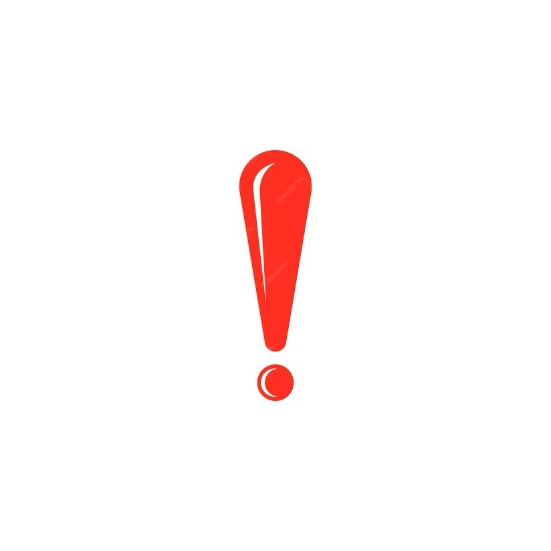 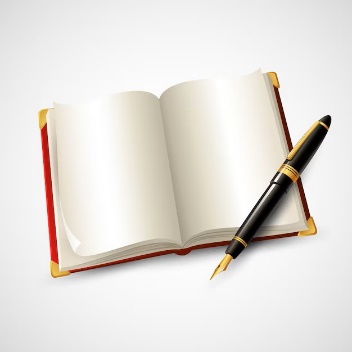 Відповідальність за видання навчальної та навчально-методичної літератури
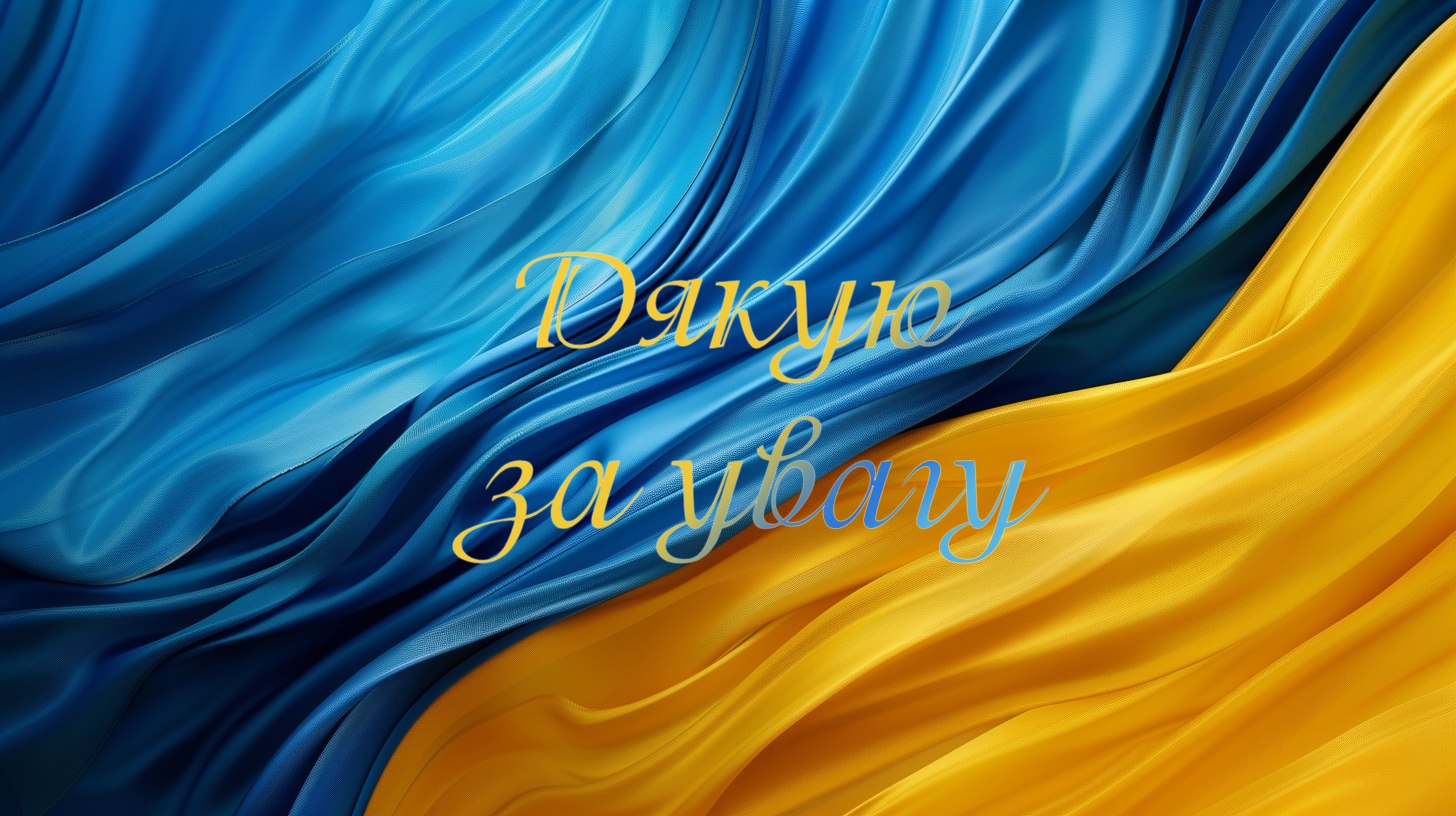 ДЯКУЮ ЗА УВАГУ!